Typography
What Is Typography?
The study of the design and use of type.
The objective is to make text as legible and visually attractive as possible.
Typography requires making decisions about:
Typefaces
Type attributes (size, color, weight)
Type arrangement (hierarchy, spacing, line length)
Why Worry About Typography?
95% of the web is typography.
Flash projects tend to be more media-rich than regular web sites, but type is still a powerful element.
The web’s primary function is communication.
Communication = information (content) + structure (typography)
Type Anatomy
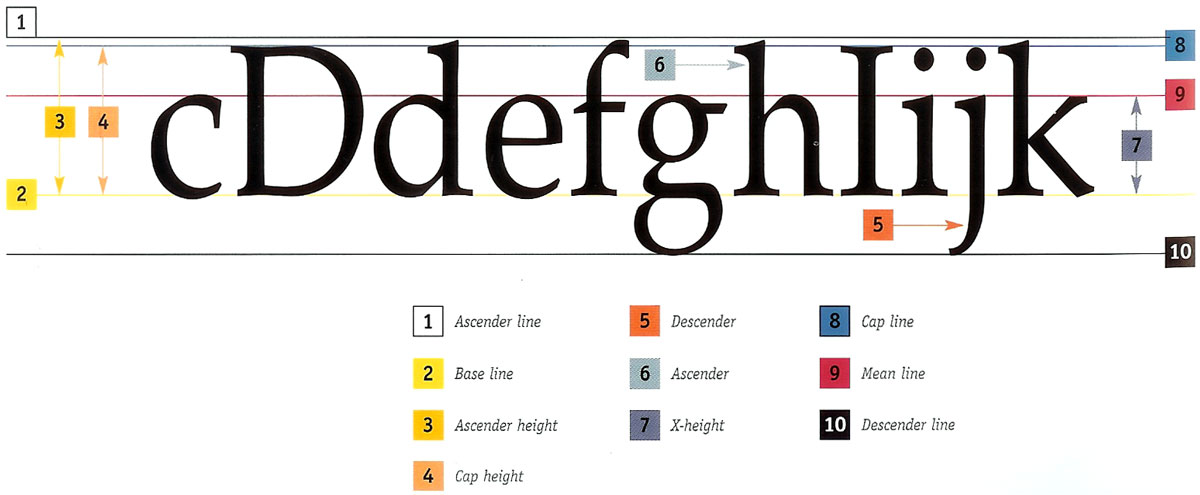 Body Copy
The paragraphs of text separated by headings.
Body copy forms the main bulk of any text. 
Its primary function is to deliver information, so legibility is the most crucial consideration.
Body Copy
Type that is smaller than 7pt is difficult to read and type that is smaller than 3pt is utterly illegible. 
In general, 10pt to 14pt are the most practical choices for web copy.
Body Copy
Body copy should always be set in upper- and lower-case because the irregular shapes are rich with cues that improve legibility. 
Upper case (capital) letters are uniform in height and lack diversity of form, which impairs reading.
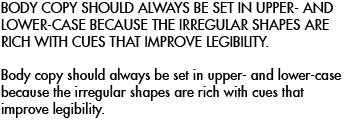 Type Families
Serif fonts 
Have letters with serifs (or little “feet”) at the ends of strokes.
Serifs aid in character recognition.
Serifs also can have a decorative quality.
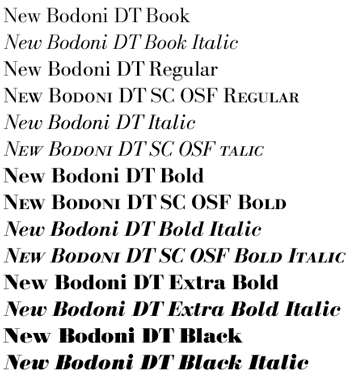 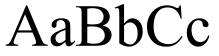 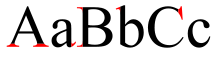 Type Families
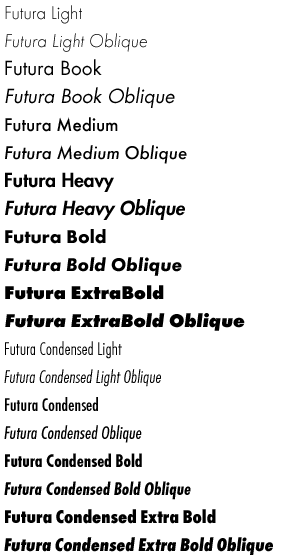 Sans serif fonts 
Have letters whose strokes end in blunt terminals.
Lack serifs.
Generally also have little contrast between thin and thick strokes.
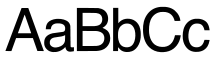 Type Families
Decorative Fonts 
Include highly decorated and really eccentric fonts.
Often have very specific uses. 
Rarely appropriate for more than three words at a time.
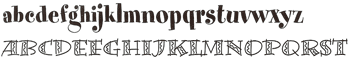 Type Families
Script Fonts 
Resemble handwriting.
Can be subdivided into traditional scripts that look as though they were produced by a quill pen and those that mimic modern styles of handwriting.
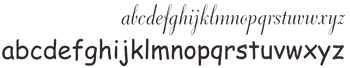 Font Weight
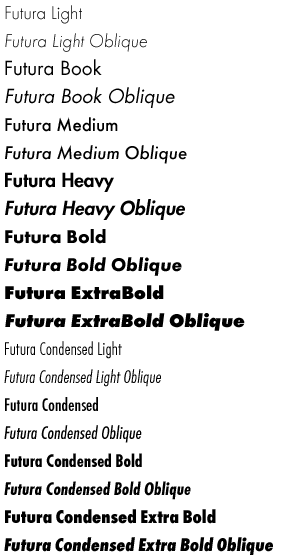 The relative darkness and thickness of strokes on letters.
Measure
The width of a column of type.
For readability, the ideal measure is between 60-70 characters per line (including spaces).
This is a good measure width. If a text measure is too narrow or too wide, it can become tiring to read it for long. Vestibulum tristique nisl nec tellus mattis placerat. Curabitur placerat sagittis est, at placerat ante dictum eget. Phasellus nec neque eget magna posuere venenatis. Ut at tortor odio, eget tincidunt metus. Morbi sollicitudin, enim et convallis ornare, orci augue porttitor orci, mollis placerat justo eros eget mauris. Pellentesque suscipit ligula quis risus laoreet nec feugiat leo accumsan. Nullam rhoncus aliquet mi, et interdum odio rutrum vel.
Line Spacing
The vertical space separating base lines in text.
Also known as leading or line height.
Line spacing here is loose. Nam quis magna risus. Mauris eget urna non odio mollis imperdiet. Sed ullamcorper auctor porttitor
Line spacing here is tight. Cum sociis natoque penatibus et magnis dis parturient montes, nascetur ridiculus mus. Integer libero magna, faucibus non facilisis quis, accumsan non elit.
Letter Spacing
The spacing between letters in text.
Also known as tracking.





For readability, balance measure width with line spacing and letter spacing. For example, wider measures should have roomier line spacing.
Letter spacing here is condensed. Cum sociis natoque penatibus et magnis dis parturient montes, nascetur ridiculus mus. Integer libero magna.
Letter spacing here is average. Suspendisse vel ligula felis, eu ullamcorper mi. Aliquam eu ante quis tortor porttitor euismod.
Letter spacing here is extended. Nam quis magna risus. Mauris eget urna non odio mollis imperdiet. Sed ullamcorper auctor porttitor
Alignment
The arrangement of lines of text in relation to the page margins. 
There are four dominant styles:
Ranged left
Ranged right
Centered
Justified
Alignment
Ranged left
Text is aligned to the left-hand margin.
The most common, legible and aesthetically pleasing. 
The majority of your text should be aligned left unless you have a sound reason to do otherwise.
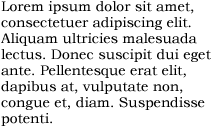 Alignment
Ranged right
Hard to read quickly because the eye struggles to find the start of each new line. 
However, it can be stylish for short blocks of text.
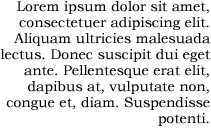 Alignment
Centered
Text is centered on each line, should be used sparingly. 
While appropriate for display type and headings, it should not be used for body copy.
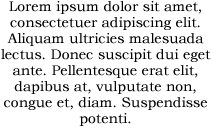 Alignment
Justified
Ranging to both left and right margins, can be a neat solution. 
However, it can create excessive spaces between words and may require hyphenation.
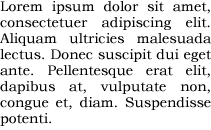 Hierarchy
An organization of things into higher and lower levels. 
Use font weight, color, and style to indicate how information is organized.
Be consistent in styling yourtypographicalhierarchy.
Top Level Heading
Lorem ipsum dolor sit amet, consectetur adipiscing elit.
Second Level Heading
Nulla arcu urna, viverra facilisis condimentum at, vehicula eget nisl. Ut rutrum mollis mauris et accumsan. Vestibulum sit amet commodo tellus.
Third Level Heading
Sed tincidunt dolor quis mi egestas lobortis. Aliquam vitae erat at lorem vestibulum dapibus ac a nisi. Ut imperdiet augue semper nibh dignissim quis feugiat erat sodales.
Third Level Heading
Nam vel leo in augue gravida porta. Duis rutrum orci ac lacus fermentum semper. Maecenas nisi nulla, dapibus ac placerat vitae, vestibulum ut nisi.
Second Level Heading
Donec bibendum fringilla arcu, vitae mollis sem commodo eu. Vestibulum suscipit ligula sed nibh sollicitudin facilisis.
Hierarchy
Any text-heavy design project, such as most websites, requires a sound and consistent typographic scheme to be successful. 
When you approach a new project, read the given text carefully to understand the differing types of information that it contains.
Hierarchy
Even if your copy is supplied totally unformatted you can still see that the data (whatever it might be) breaks down into parts on a recognizable scale of importance. 
For example, section titles, title that begin paragraphs, subtitles within paragraphs, and body copy can all play a role in your hierarchy.
Hierarchy
The titles and headings are your display text and you may elect to treat them entirely different from body text, although all headings within a piece should belong to a single type family, with depth and contrast arising from changes in size and weight.
Contrast
A distinct difference between two or more things.
Good contrast makes text more readable.


Contrast between font weight, color, and style can add visual interest.
Good Contrast
Poor Contrast
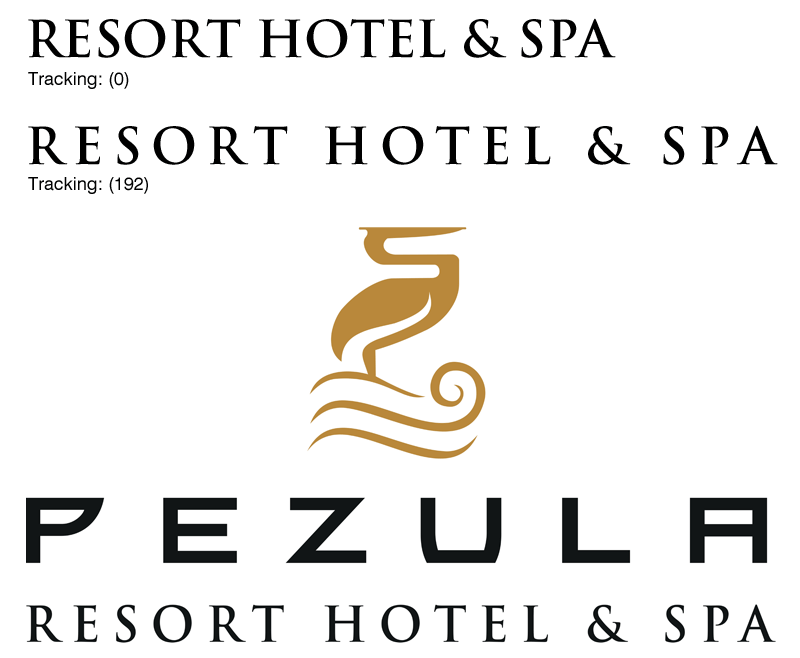 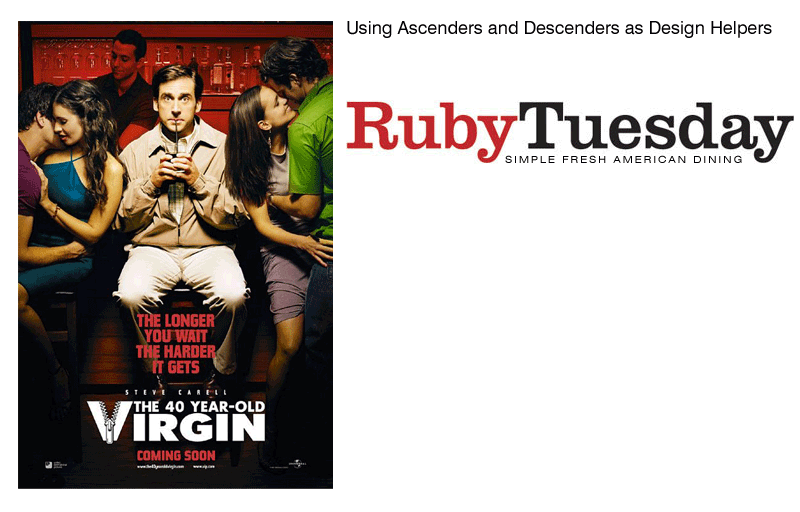 Contrast
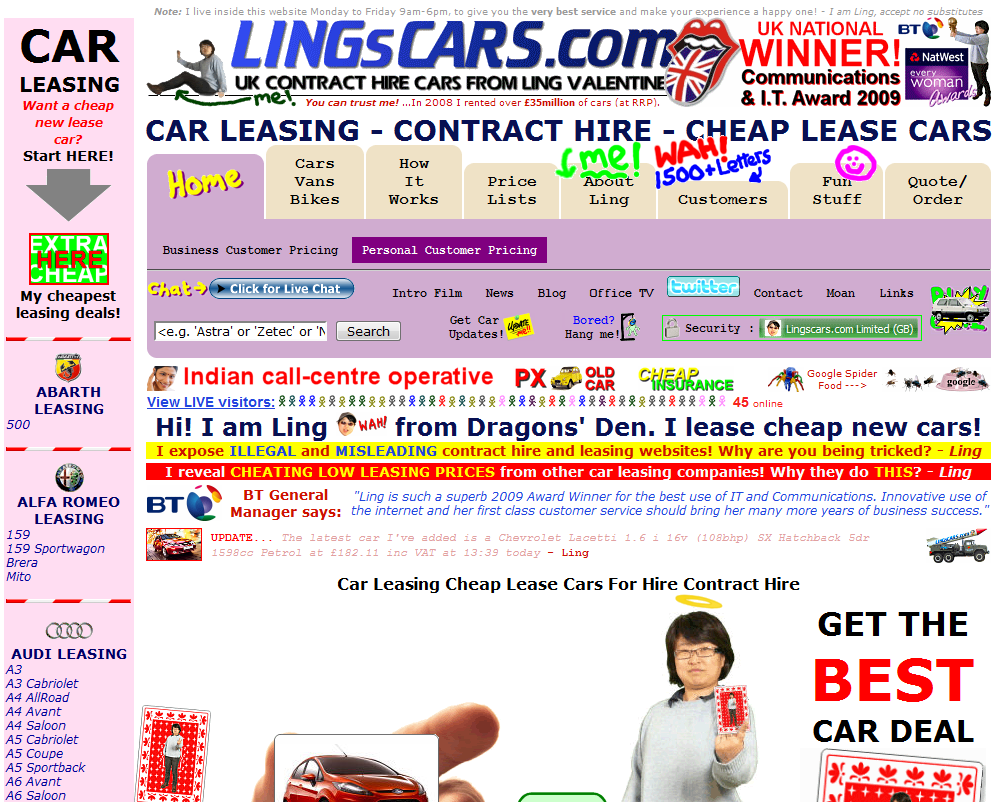 Too much contrast all over the page makes a design confusing.


Restraint is the key to good design.
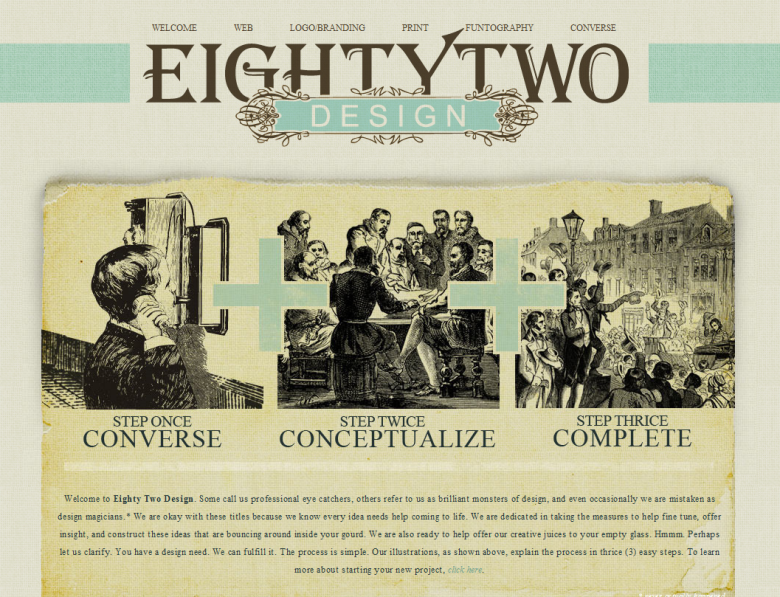 Selecting a Font
Letterforms are more than simply characters to be read. 
Additional information arises out of the associations that are attached to various styles of type
Selecting a Font
You can easily see the difference in the character of the typefaces used in a Wild West "wanted" poster and those used for a traditional wedding invitation. 
Successful designing with type is all about making the most of those associations to make your visual point.
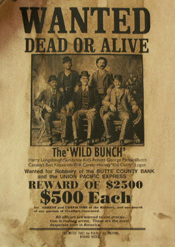 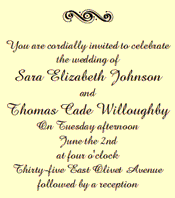 Finding Meaning
The first thing that you do when you receive copy (text) for a design job is to read it for sense. 
Whether it is a 20,000-word book or a single word logo, ask yourself "what does this actually mean?" 
If you can't answer this question yourself, how can you hope to convey the meaning successfully to others? 
The typographic treatment sets the overall mood of a piece: clean, traditional choices for straight information delivery may suit a corporate report.
Finding Meaning
On the other hand, more funky stylized fonts might work better for a poster promoting modern dance.
The huge range of typefaces available on the market is almost overwhelming. 
You can make a bit of sense of this by remembering the type families (see earlier). 
They are typically separated according to function.
Creating a Mood
Let's look first at a single character of type to understand the power type can give your design. 
When set in various faces, even a single letter - such as a lowercase a - can evoke different feelings, depending on the design of the typeface.
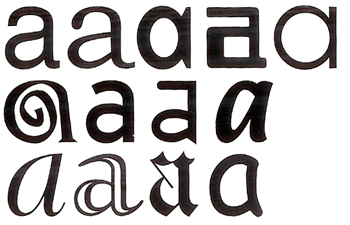 Creating a Mood
When the letterform is flowing and curvaceous, the feeling conveyed is softer than the feeling communicated when the letterform is angular and hard-edged. 
A whimsical letterform will convey a lighthearted mood; one that is elegant will communicate sophistication
Creating a Mood
As another example, choose two words with contrasting or even opposite meanings, such as peace and war. 
After seeing each of these words in the various typefaces, which face do you think is most appropriate to the meaning of each word?
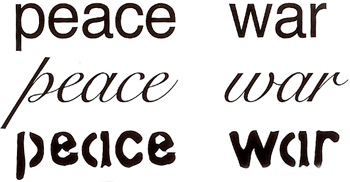 Further Understanding Mood and Meaning
The content of the material and the purpose of the design are the main factors in deciding your choice of font. 
In information design clarity is essential, and it is no wonder that sans serif fonts, with their simple structures, are used for road signs.
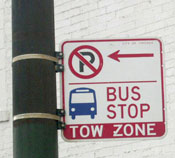 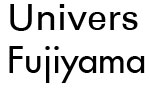 Further Understanding Mood and Meaning
Sans serif is also ideal when type has to be a small size, as in some diagrams and maps.
Which font you choose can be influenced by the subject matter.
In such cases a knowledge of the origins of the font can help in coming to a decision.
Further Understanding Mood and Meaning
For example, Caslon and Baskerville are classical English, Garamond is French, Goudy is American, Bodoni is Italian, and so on.
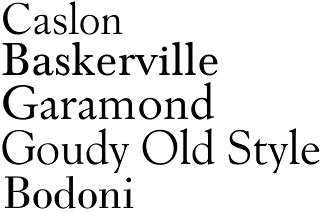 Further Understanding Mood and Meaning
You do not have to rely on the classical fonts; contemporary serif fonts such as Minion and Swift are ideal for modern material.
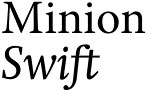 Further Understanding Mood and Meaning
An effective mixture: below, a serif font for the word "Relaxing" and a contemporary sans serif for the word "snazzy" nicely reflects the shift in moods.
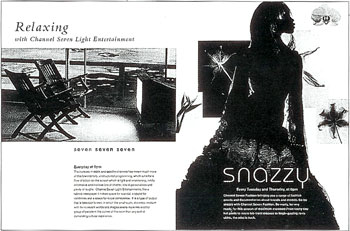 Further Understanding Mood and Meaning
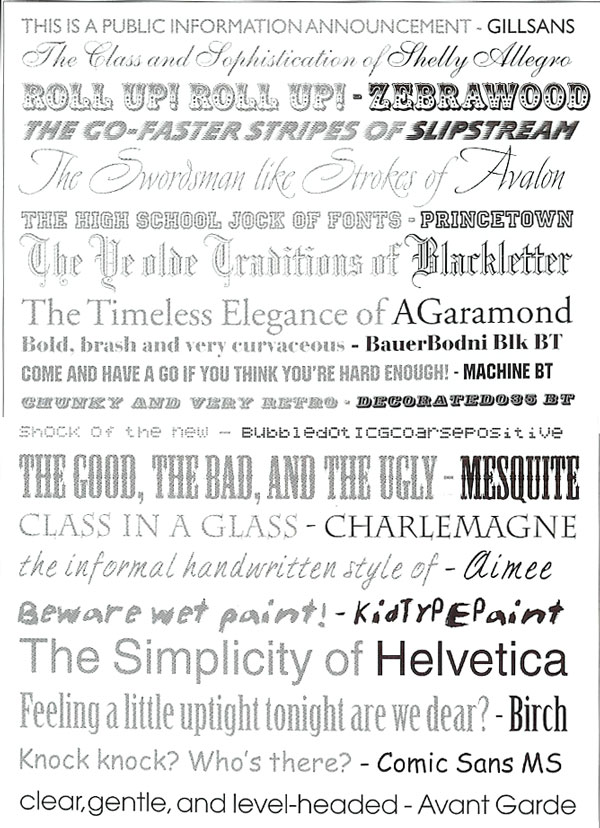 Budding designers need to develop a strong sense of how the different fonts create emotional, psychological, and historical resonances within the reader.
What to Consider
What font will best communicate the feeling of your message? 
Does your font harmonize with or detract from your message?
Will two or more different fonts be more effective in displaying the concept than one? Consider using a serif face with a sans serif face, for example. 
What type size will best convey the idea of the design? 
Is the size appropriate for the audience? 
Does it complement the other elements?
What to Consider
Is the type properly placed in the format to have the most impact on the reader? 
Are the shapes of the body copy pleasing or are they unattractive?
Is the font one that needs to hold up well over a period of time (a classic), or is a more current, trendy font a better choice?
To Buy or Not to Buy, and a Legal Consideration
Adobe products such as Photoshop and Illustrator come preconfigured with many fonts for free, so long as you don't copy them to another computer. 
Others you can obtain online for free or for a price. Fonts for sale usually cost around $20-30 for a set of roman, italic, bold and bold italic. 
Complete families like those for Futura and Bodoni can cost hundreds of dollars. 
The price includes a license to use the font.
To Buy or Not to Buy, and a Legal Consideration
Be careful "borrowing" commercial fonts from friends! 
If you use a particular font in a printed piece and you don't own the license for it, you may be violating copyright laws and could get into legal trouble. 
Fonts are a type of software. 
Using a commercial font for which you do not own a license is called "typeface piracy".
GUIDELINE
To Buy or Not to Buy, and a Legal Consideration
Typographers are artists who put a lot of time and effort into creating fonts. 
It is their right to determine whether they will share their copyrighted work freely with others, or will require a purchased license. 
Be sure you are on the right side of the law.